STAR COUNCIL
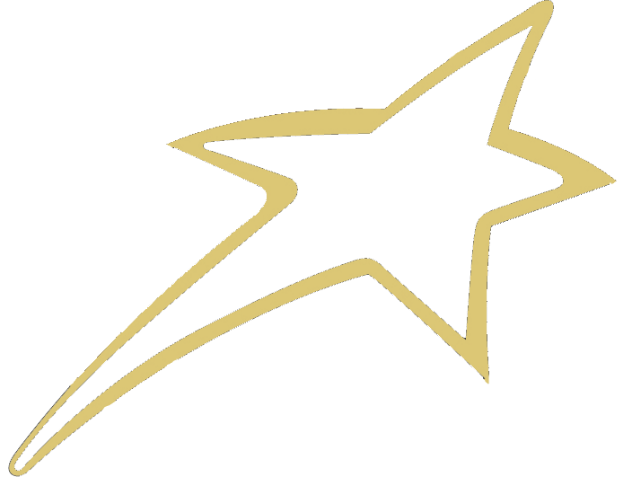 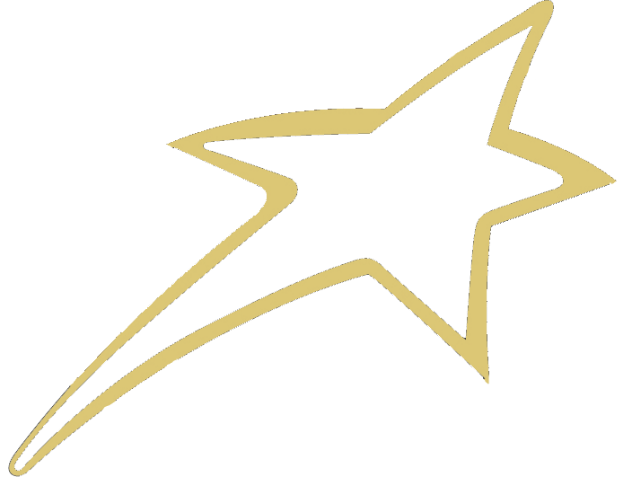 Star Council
Father McGivney Award
Membership Quota
7% of current membership
Or Minimum of 4
Maximum of 35
Service Program Personnel 
Report
Form #365
Due – August 1st
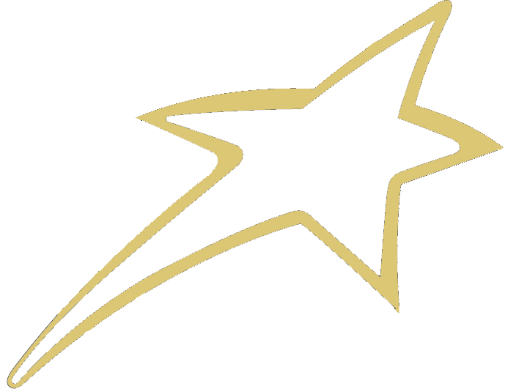 Founders’ Award
Insurance Quota
2.5% of current membership
Or Minimum of 3
Maximum of 18
Annual Survey of 
Fraternal Activity
Report Form #1728
Due – January 31st
Columbian Award
Report Form #SP7
Due – June 30th
Good Standing
Current with all Supreme Council assessments -  as of June 30th of the fraternal year
Multiple Stars
Double Star = 200% Membership
Triple Star = 300% Membership
Four Star = 400% Membership
Five Star = 500% Membership
Father McGivney Award
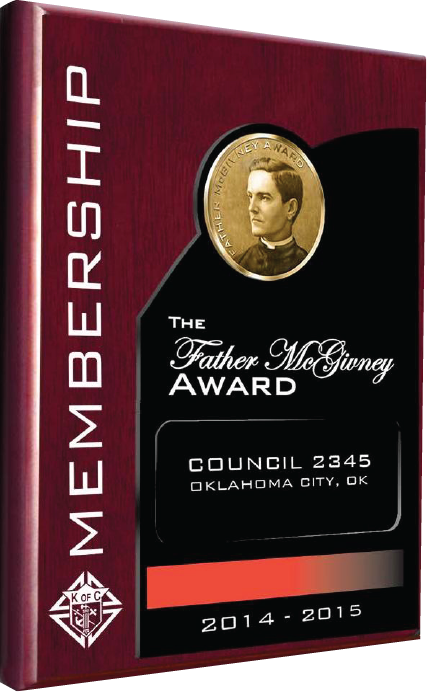 Membership Quota
7% of membership on July 1
Or Minimum of 4 and maximum of 35
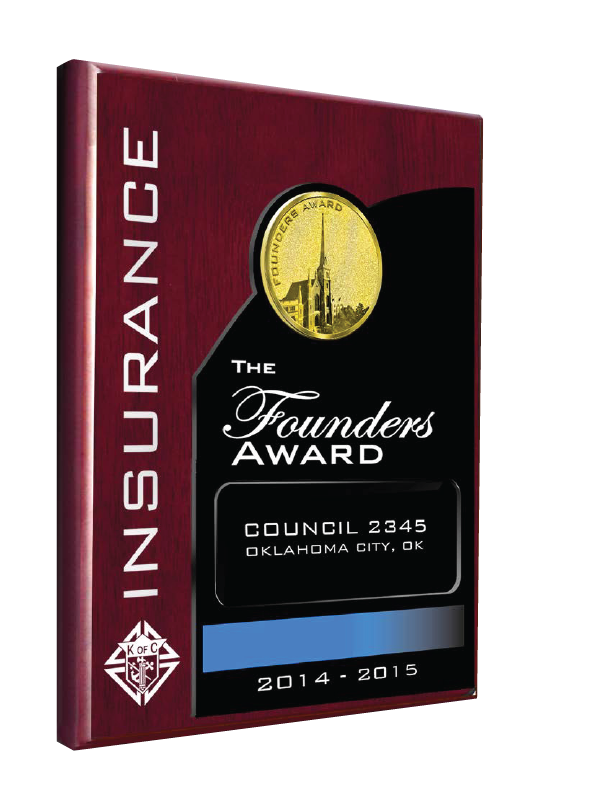 Founders’ Award
Insurance Quota
2.5% of membership on July 1
Or Minimum of 3 and maximum of 18
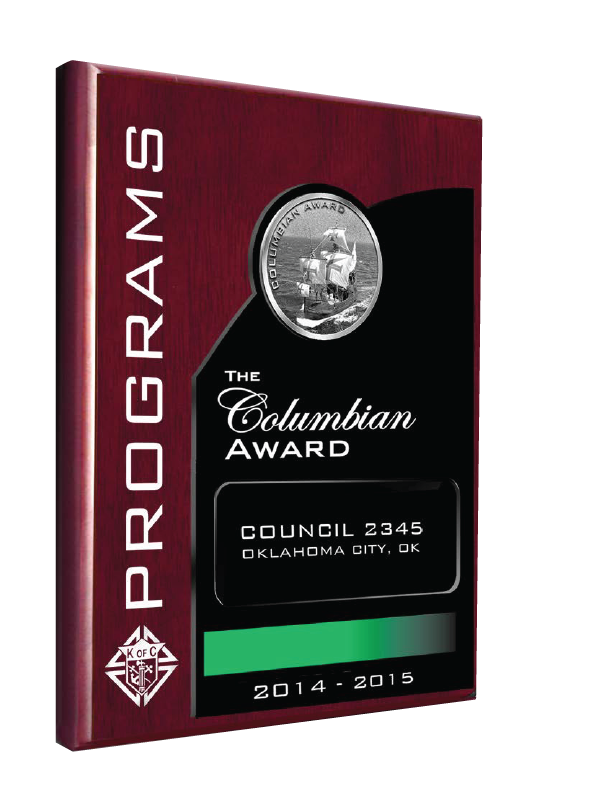 Columbian Award
Application (#SP-7)
Due – June 30th
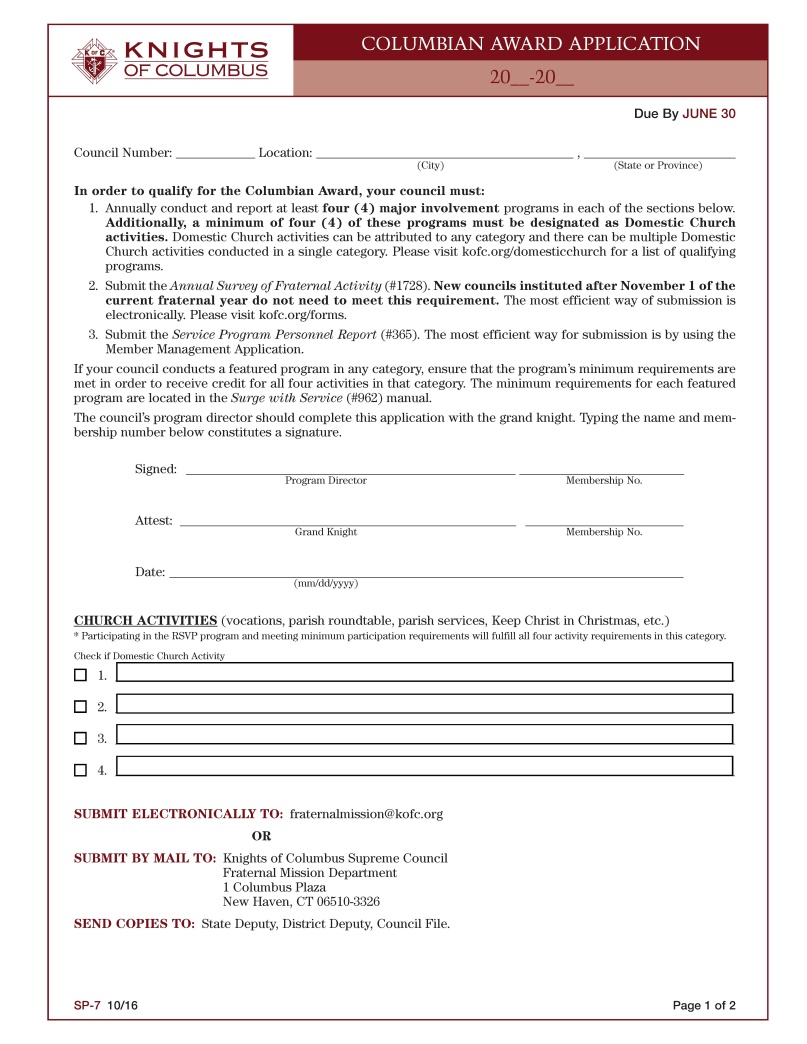 Columbian Award Application
Report Form #SP-7
Due – June 30th
Service Program Personnel Report
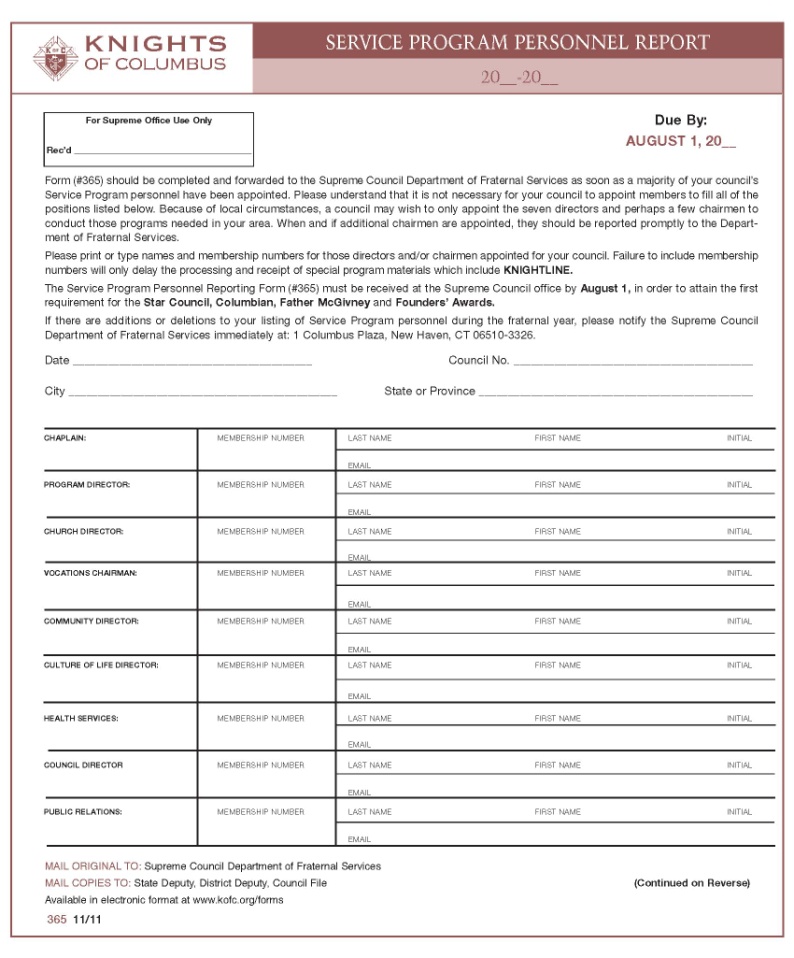 Report Form #365
Due – August 1st
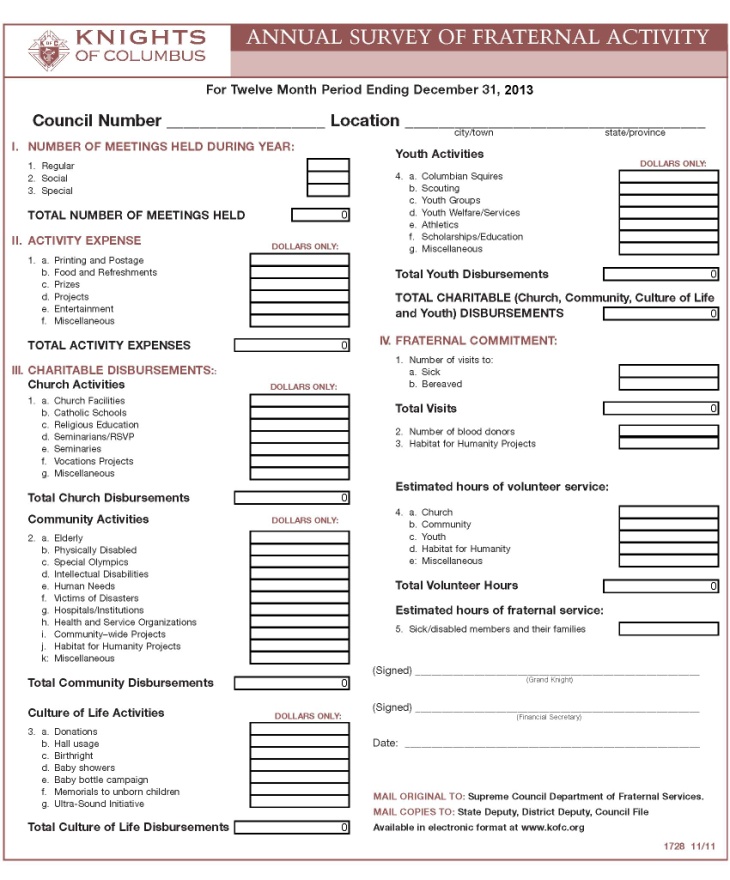 Annual Survey ofFraternal Activity
For Twelve Month Period Ending December 31, 2015
Report Form #1728
Due – January 31st
Good Standing
Current with all Supreme Council assessments
as of June 30th of the fraternal year.
Multiple Stars
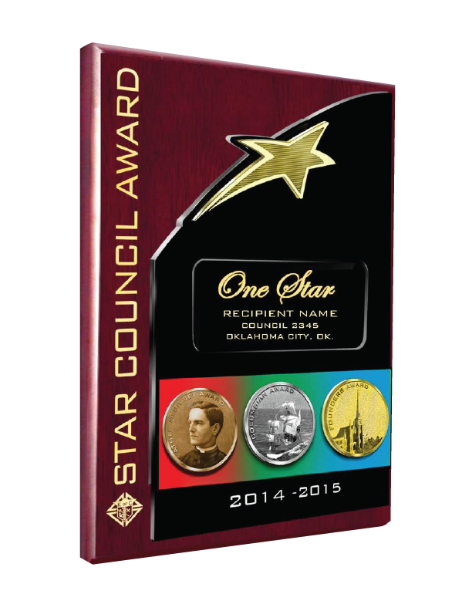 Two Star
200% of membership quota
Three Star
300% of membership quota
Four Star
400% of membership quota
Five Star
500% of membership quota
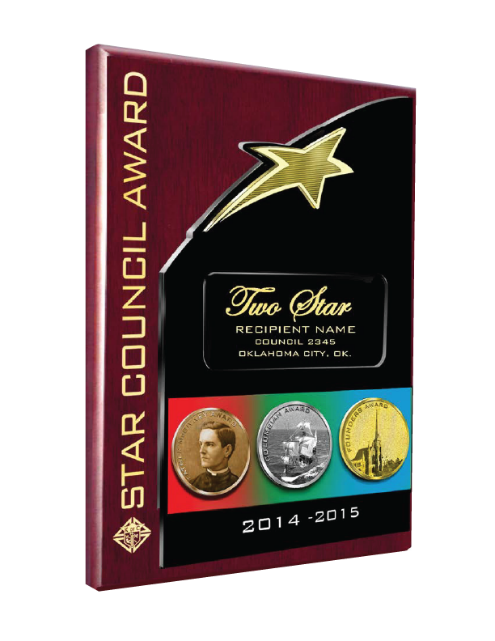 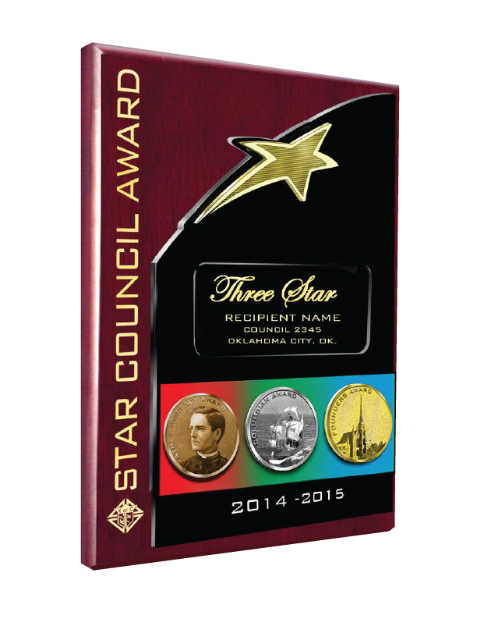 Star Lapel Pins
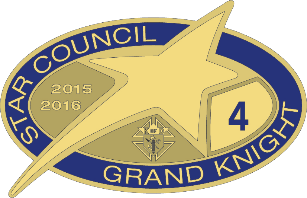 Grand Knight

Membership Director

Program Director

District Deputies

Agents
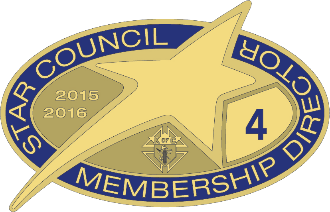 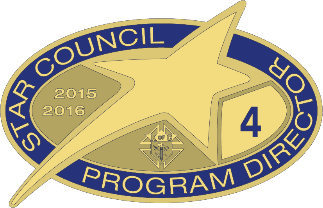 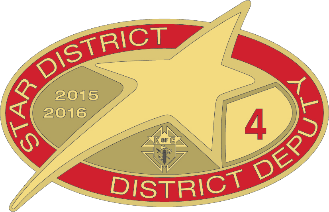 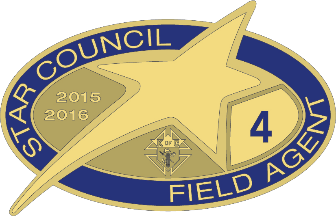 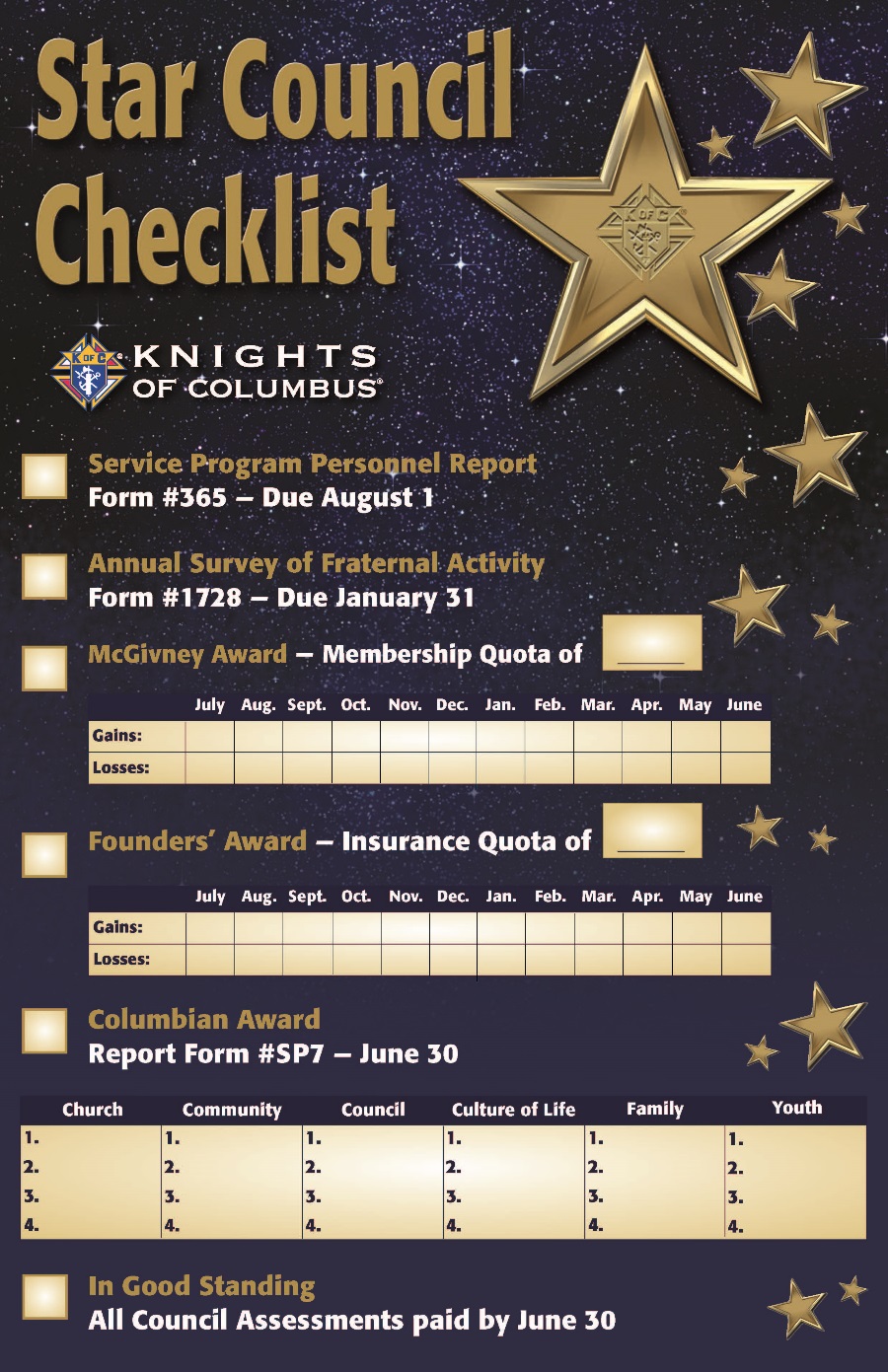 Tracker Tool for Councils
Star Council
Father McGivney Award
Membership Quota
7% of current membership
Or Minimum of 4
Maximum of 35
Service Program Personnel 
Report
Form #365
Due – August 1st
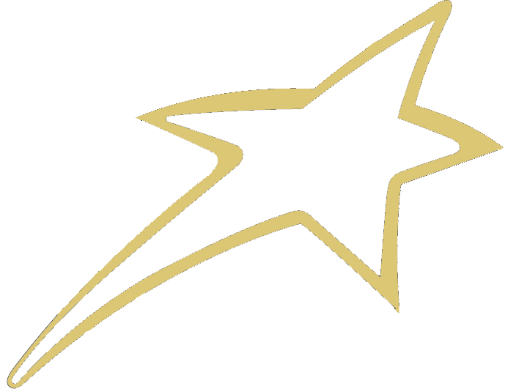 Founders’ Award
Insurance Quota
2.5% of current membership
Or Minimum of 3
Maximum of 18
Annual Survey of 
Fraternal Activity
Report Form #1728
Due – January 31st
Columbian Award
Report Form #SP7
Due – June 30th
Good Standing
Current with all Supreme Council assessments -  as of June 30th of the fraternal year
Multiple Stars
Double Star = 200% Membership
Triple Star = 300% Membership
Four Star = 400% Membership
Five Star = 500% Membership
STAR COUNCIL
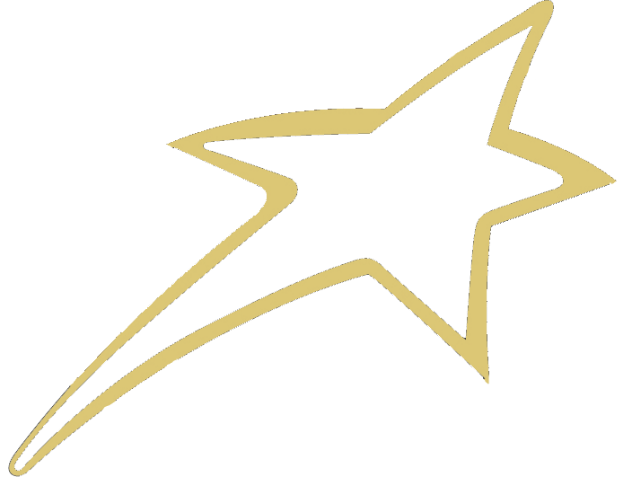 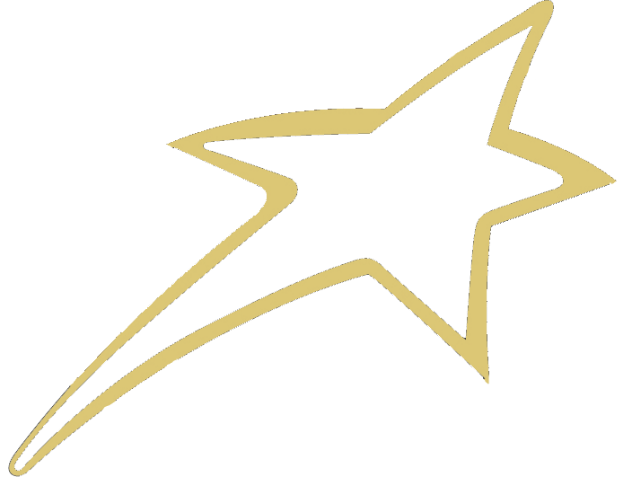